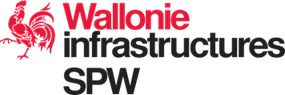 Introduction aux BFUP, des matériaux de nouvelle génération


Renaud Franssen, Direction des Matériaux de Structures

	Rue Côte d’Or 253, 4000 Liège
	0479 86 82 32
	renaud.franssen@spw.wallonie.be
[Speaker Notes: Hello / thank jury
I am Renaud
Title 
Supervisors

Let’s begin with interesting statistics]
Qu’est ce que le BFUP?
Fibres d’acier
Matrice cimentaire
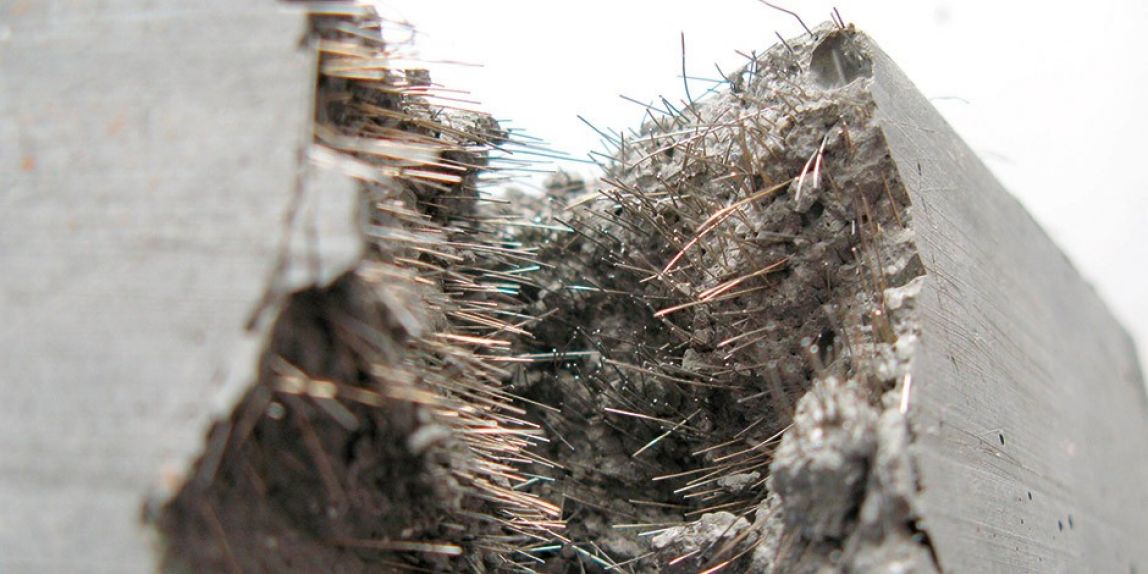 Par rapport au béton :
4-6 fois plus résistant en compression et traction
Ductile en traction
Perméabilité extrêmement faible
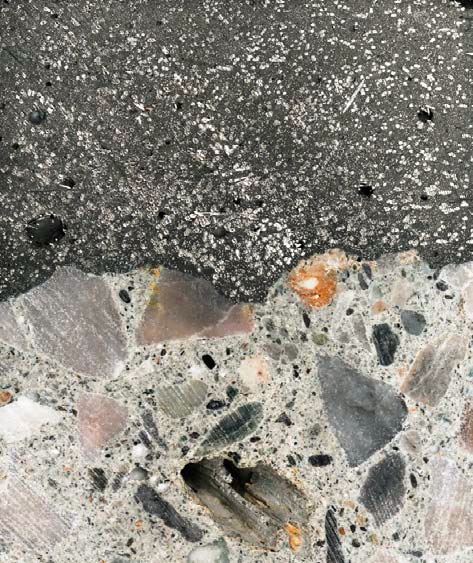 BFUP
Excellente 
liaison
Béton
(El-Tawil, 2016)
Journée des ouvrages d’art – 04/05/2022 – La Marlagne
2
(Brühwiler 2016)
[Speaker Notes: Two main components
Compare to concrete
In particular permeability :> durability  ( they should refer to porousity of concrete)
With adequate preparation :> excellent bond
Excellent material to retrofit concrete structures
During the preparation of my project I made extensive literature review about bridge deck rehabilitation thank to this material


Composition
Ordre de perméabilité 10 (eau %), 1000 (oxygène m²), 100 (chlorure m²/s)
3-6% en volume de fibres]
Comportement du BFUP en compression et en traction
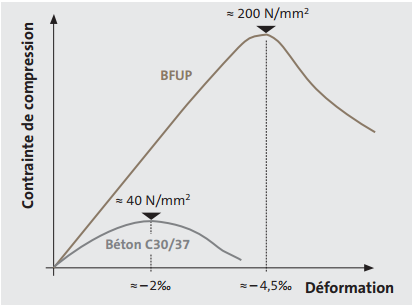 (Holcim SA, 2011)
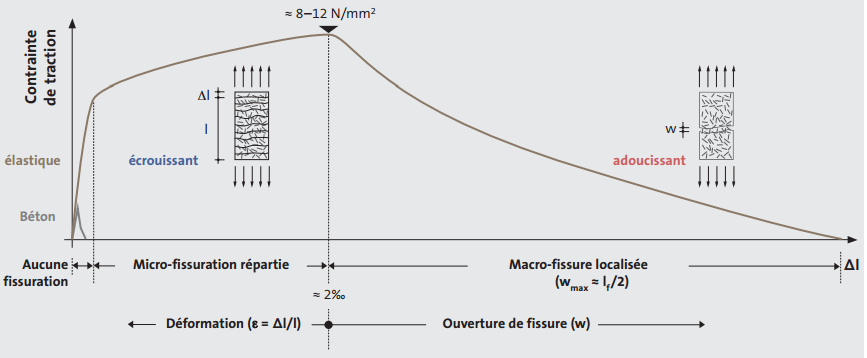 Journée des ouvrages d’art – 04/05/2022 – La Marlagne
3
[Speaker Notes: Compression softening : fissures transversales et déformations sous tension
Tension stiffening : le béton autour des armatures fonctionne un peu en traction et augmente la rigidité en traction
Tension softening : Quand le béton crack cela relache de l’énergie qui augmente la fissure
Méthode de la sécante à la rigidité]
Utilisation des BFUP – éléments d’ouvrages d’art
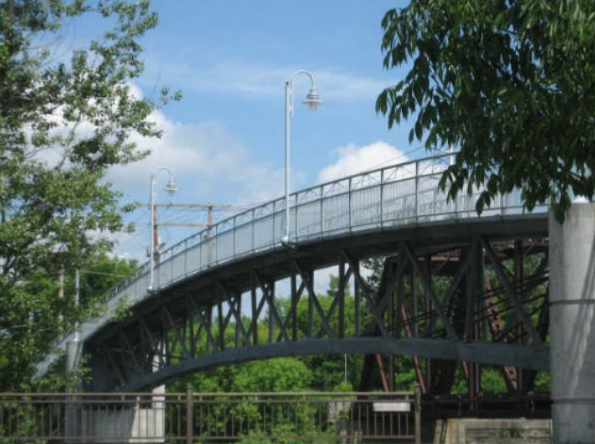 Passerelle de Sheerbrooke, 1997

Plus ancien ouvrage en BFUP

Précontraint
https://structurae.net/fr/medias/66586-passerelle-de-sherbrooke
Journée des ouvrages d’art – 04/05/2022 – La Marlagne
4
[Speaker Notes: Compression softening : fissures transversales et déformations sous tension
Tension stiffening : le béton autour des armatures fonctionne un peu en traction et augmente la rigidité en traction
Tension softening : Quand le béton crack cela relache de l’énergie qui augmente la fissure
Méthode de la sécante à la rigidité]
Utilisation des BFUP – utilisation architecturale
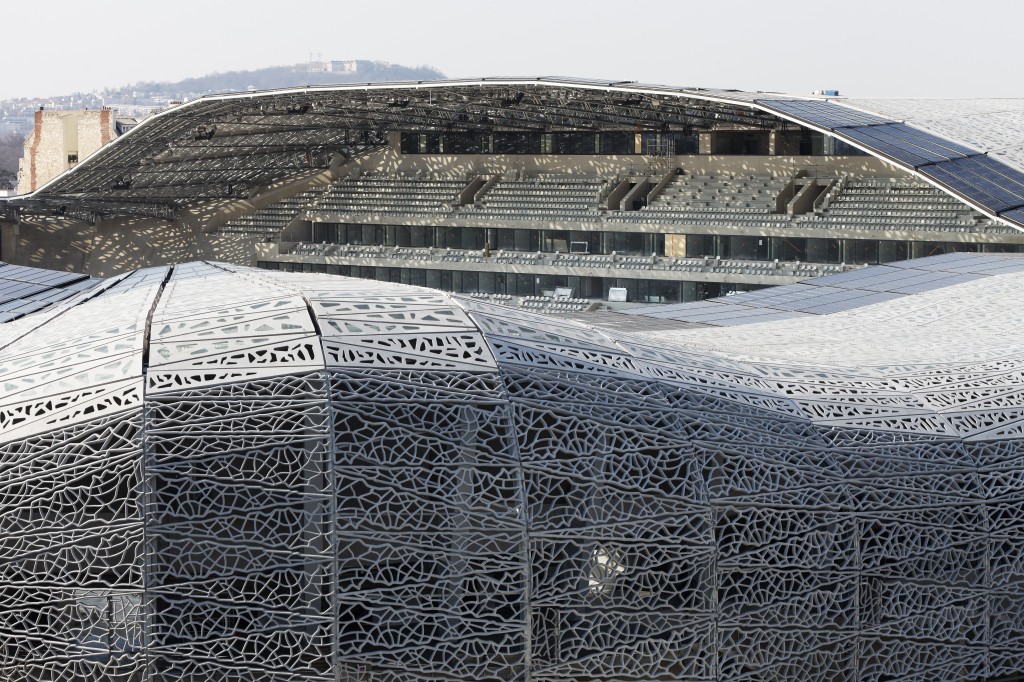 https://www.mucem.org/sites/default/files/assets/images/4.jpg
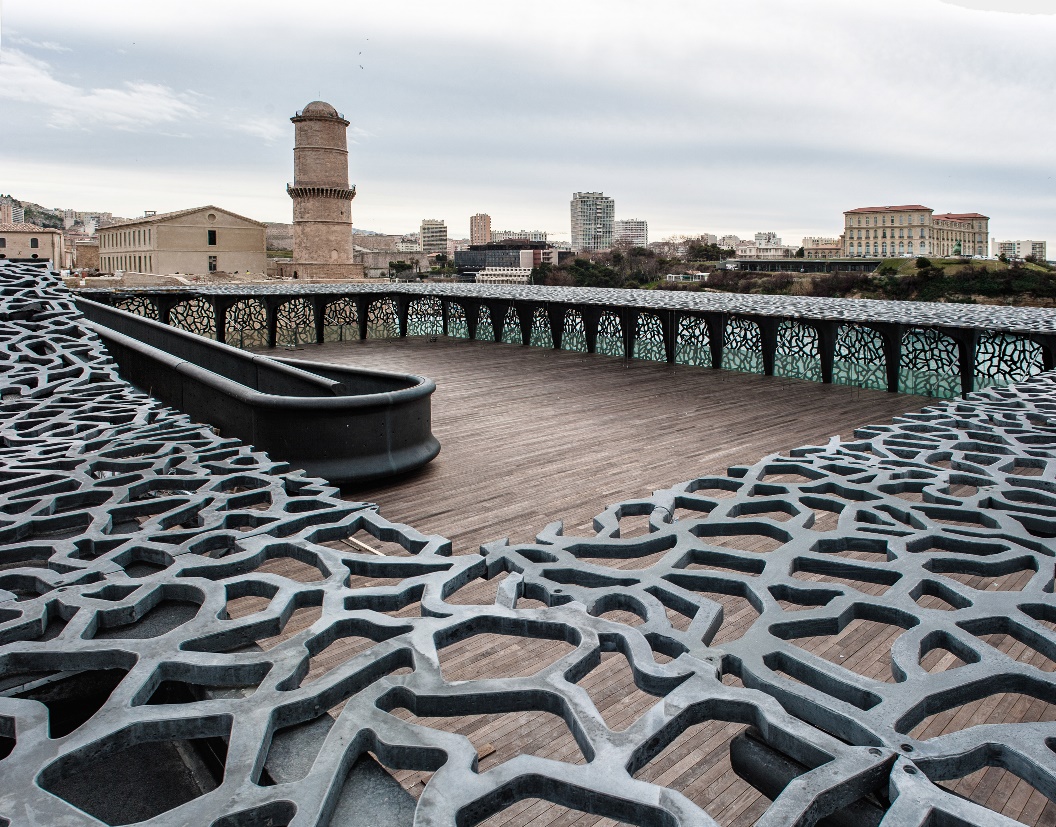 https://www.urbanews.fr/2013/09/02/34975-nouveau-stade-jean-bouin-en-marche
Journée des ouvrages d’art – 04/05/2022 – La Marlagne
5
[Speaker Notes: Compression softening : fissures transversales et déformations sous tension
Tension stiffening : le béton autour des armatures fonctionne un peu en traction et augmente la rigidité en traction
Tension softening : Quand le béton crack cela relache de l’énergie qui augmente la fissure
Méthode de la sécante à la rigidité]
Utilisation des BFUP – les ponts
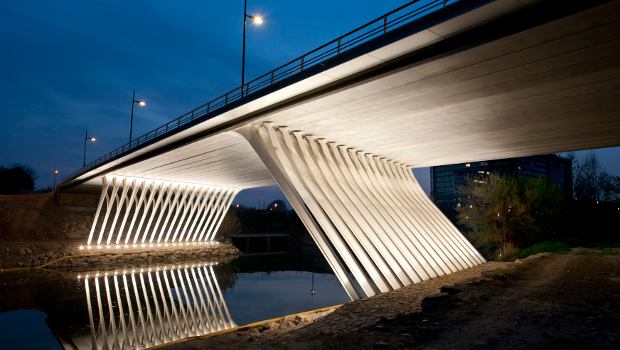 Pont de la République - Montpellier, 2014

Éléments préfabriqués

Élancement de la structure

Démonstration des producteurs français
https://www.constructioncayola.com/batiment/article/2014/04/18/92259/pont-republique-montpellier-une-lame-beton-posee-sur-des-aiguilles
Journée des ouvrages d’art – 04/05/2022 – La Marlagne
6
[Speaker Notes: Compression softening : fissures transversales et déformations sous tension
Tension stiffening : le béton autour des armatures fonctionne un peu en traction et augmente la rigidité en traction
Tension softening : Quand le béton crack cela relache de l’énergie qui augmente la fissure
Méthode de la sécante à la rigidité]
Durabilité des BFUP
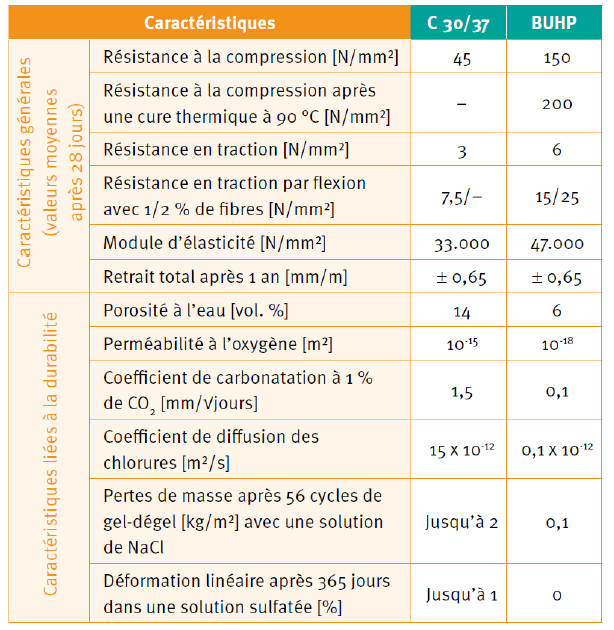 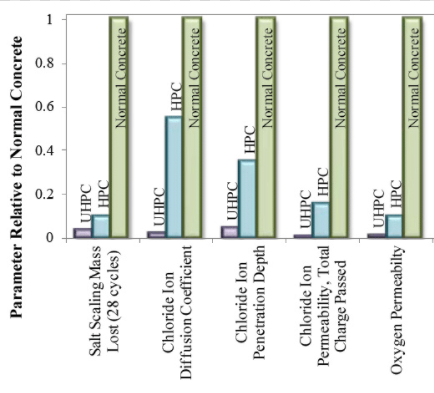 Utilization of Ultra-High Performance Fibre Concrete (UHPFC) for Rehabilitation a Review - Bassam A. Tayeha*, B H Abu Bakarb, M A Megat Joharib and Yen Lei Vooc
Béton à ultra-hautes performances du labo à la pratique- ir. Julie Piérard CSTC – Présentation GBB 13/05/2019
Journée des ouvrages d’art – 04/05/2022 – La Marlagne
7
[Speaker Notes: Compression softening : fissures transversales et déformations sous tension
Tension stiffening : le béton autour des armatures fonctionne un peu en traction et augmente la rigidité en traction
Tension softening : Quand le béton crack cela relache de l’énergie qui augmente la fissure
Méthode de la sécante à la rigidité]
Utilisation des BFUP – réparation des ouvrages d’art
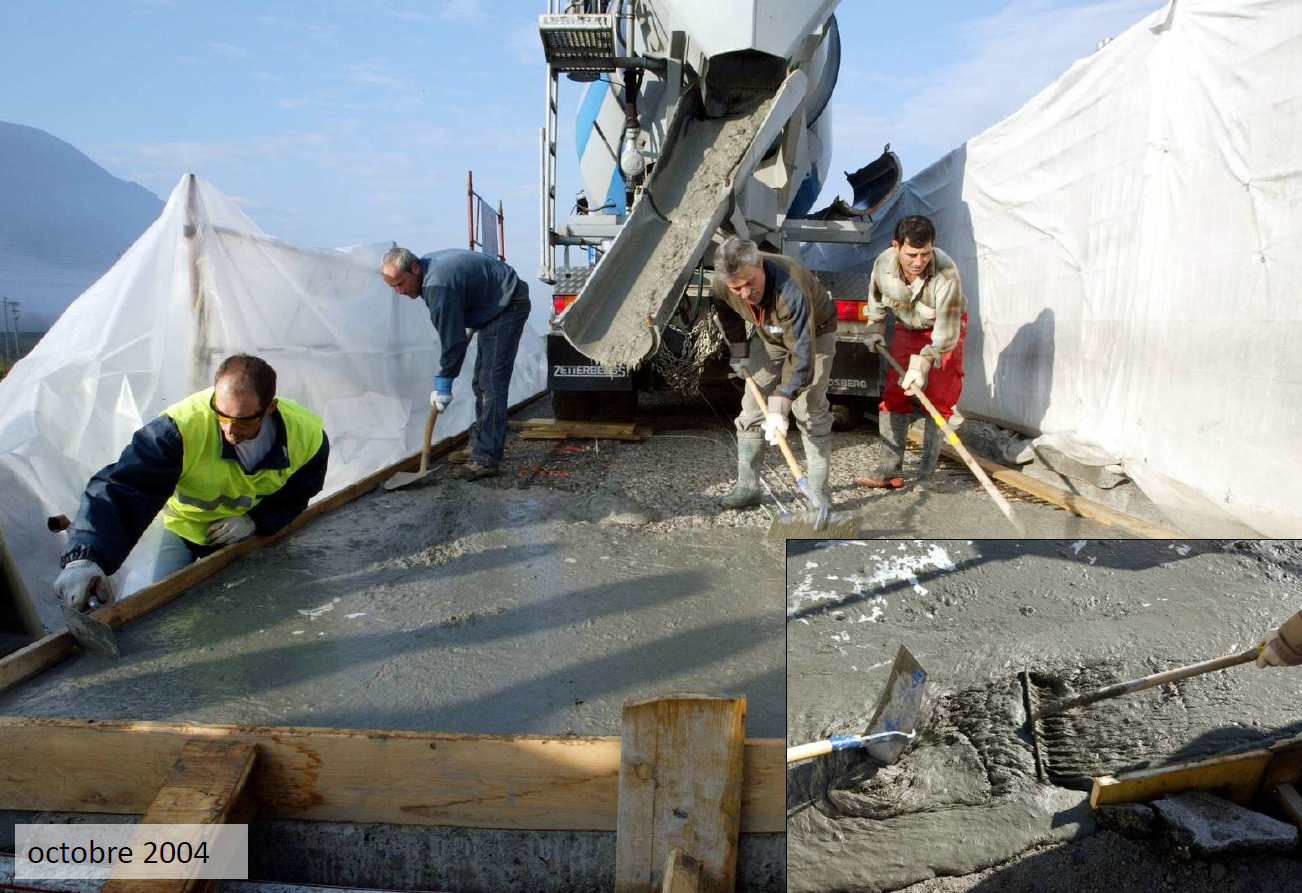 Suisse, 2004

Première application en renforcement en Suisse

Renforcement de la dalle et élargissement du tablier
Eugen Brühwiler - Exposé “Le Pont” Toulouse 11 octobre 2017
Journée des ouvrages d’art – 04/05/2022 – La Marlagne
8
[Speaker Notes: Compression softening : fissures transversales et déformations sous tension
Tension stiffening : le béton autour des armatures fonctionne un peu en traction et augmente la rigidité en traction
Tension softening : Quand le béton crack cela relache de l’énergie qui augmente la fissure
Méthode de la sécante à la rigidité]
Utilisation des BFUP – réparation des ouvrages d’art
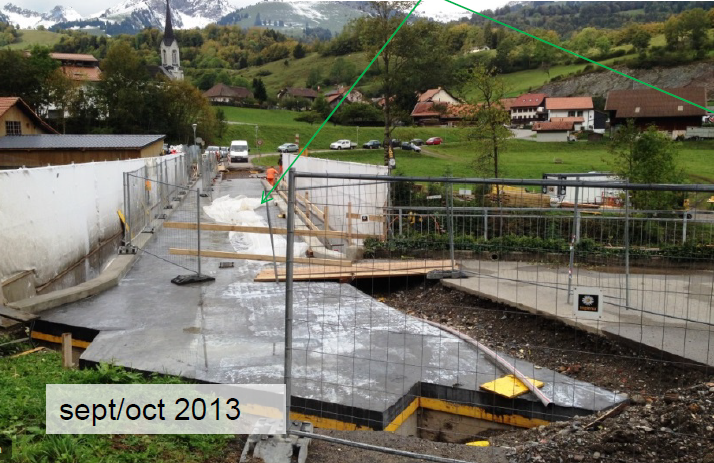 Suisse, 2013

BFUP comme étanchéité de dalle 

Amélioration des techniques
Eugen Brühwiler - Exposé “Le Pont” Toulouse 11 octobre 2017
Journée des ouvrages d’art – 04/05/2022 – La Marlagne
9
[Speaker Notes: Compression softening : fissures transversales et déformations sous tension
Tension stiffening : le béton autour des armatures fonctionne un peu en traction et augmente la rigidité en traction
Tension softening : Quand le béton crack cela relache de l’énergie qui augmente la fissure
Méthode de la sécante à la rigidité]
Utilisation des BFUP – réparation des ouvrages d’art
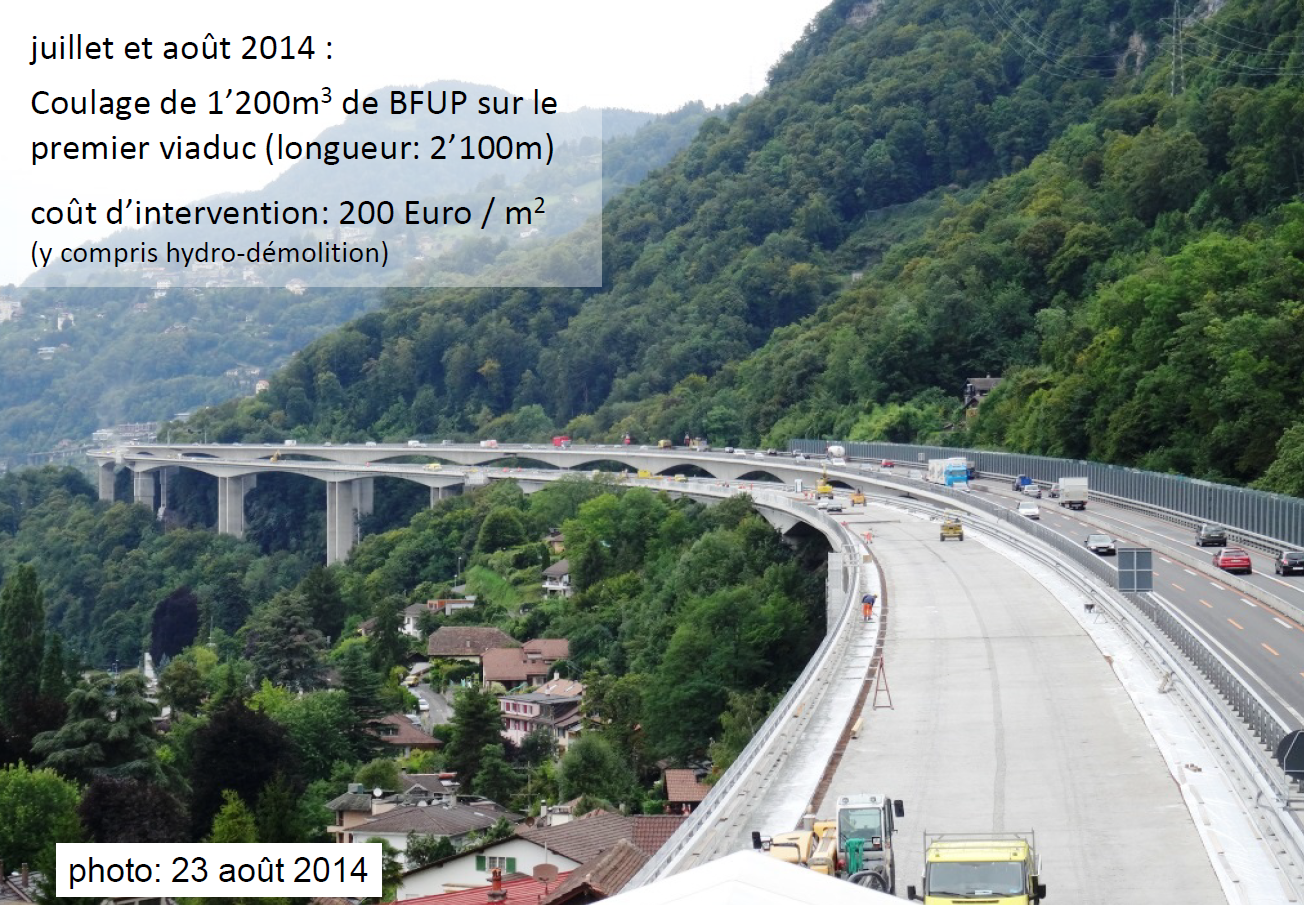 Viaduc de Chillon - Suisse, 2016

Renforcement de tablier

Industrialisation du BFUP
Eugen Brühwiler - Exposé “Le Pont” Toulouse 11 octobre 2017
Journée des ouvrages d’art – 04/05/2022 – La Marlagne
10
[Speaker Notes: Compression softening : fissures transversales et déformations sous tension
Tension stiffening : le béton autour des armatures fonctionne un peu en traction et augmente la rigidité en traction
Tension softening : Quand le béton crack cela relache de l’énergie qui augmente la fissure
Méthode de la sécante à la rigidité]
Utilisation des BFUP – réparation des ouvrages d’art
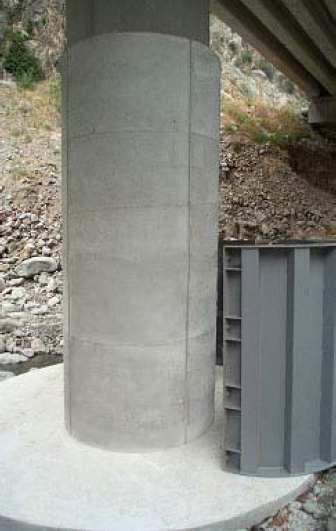 Renforcement piles du pont de Valabres -
Jacques Resplendino- Exposé “Le Pont” Toulouse 18-19 octobre 2006
Journée des ouvrages d’art – 04/05/2022 – La Marlagne
11
[Speaker Notes: Compression softening : fissures transversales et déformations sous tension
Tension stiffening : le béton autour des armatures fonctionne un peu en traction et augmente la rigidité en traction
Tension softening : Quand le béton crack cela relache de l’énergie qui augmente la fissure
Méthode de la sécante à la rigidité]
Utilisation des BFUP – réparation des ouvrages d’art
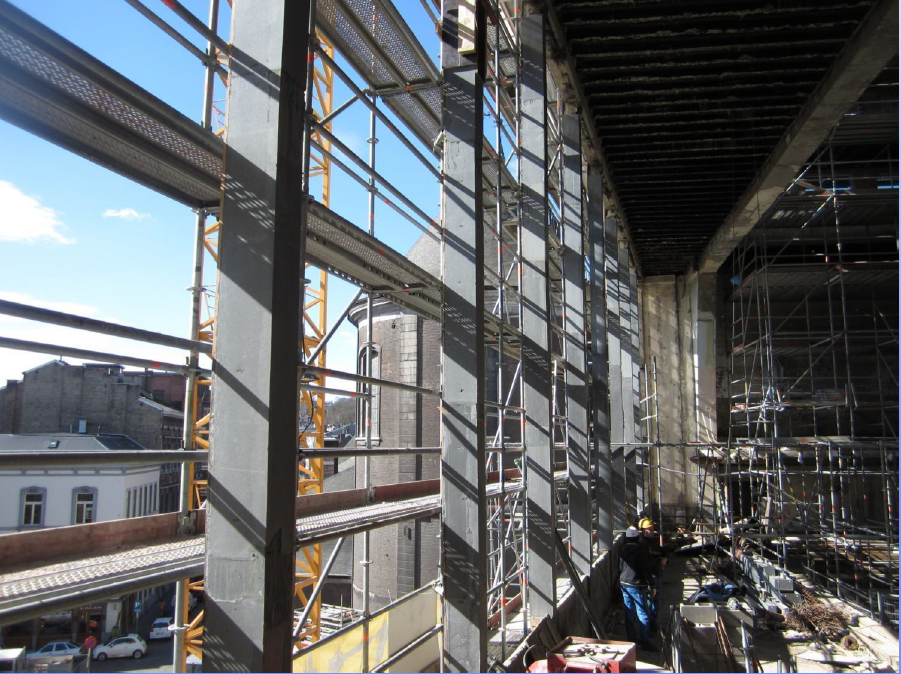 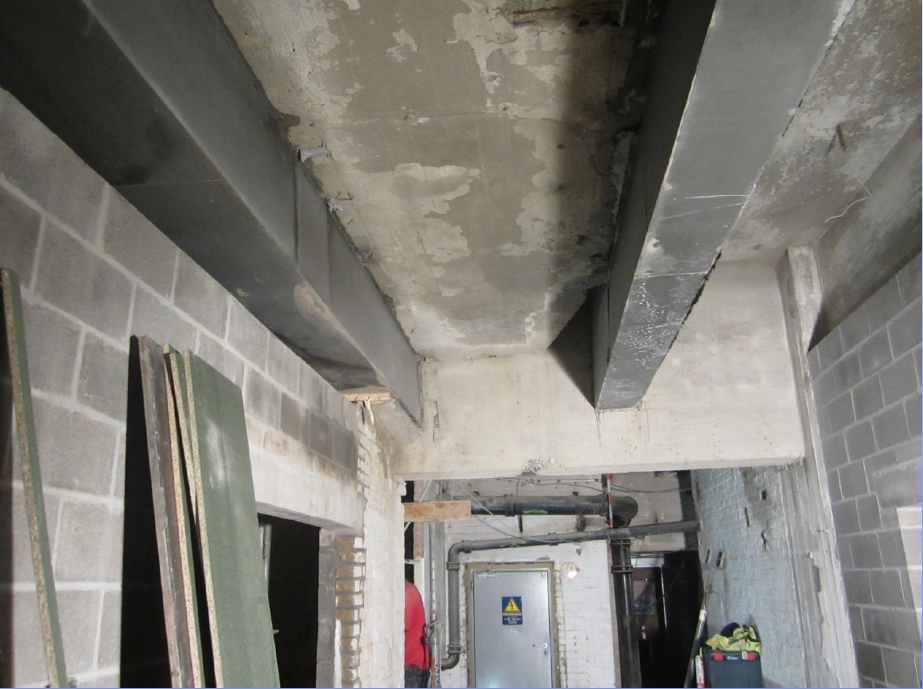 Claude Husquinet - Les bétons fibrés ultra performants (UHPFRC) – présentation Uliège 2019
Cité Miroir – Liège 2012

Chemisage de colonnes et de poutres – éviter la démolition
Journée des ouvrages d’art – 04/05/2022 – La Marlagne
12
[Speaker Notes: Compression softening : fissures transversales et déformations sous tension
Tension stiffening : le béton autour des armatures fonctionne un peu en traction et augmente la rigidité en traction
Tension softening : Quand le béton crack cela relache de l’énergie qui augmente la fissure
Méthode de la sécante à la rigidité]
Normalisation des BFUP
France – Normes 2016/2018

NF P18-470 - Bétons — Bétons fibrés à Ultra Hautes Performances — spécification, performance, production et conformité
NF P18-710 - Complément national à l’Eurocode 2 — Calcul des structures en béton : règles spécifiques pour les Bétons Fibrés à Ultra-Hautes Performances (BFUP)
NF P18-451 - Bétons — Exécution des structures en béton — Règles spécifiques pour les BFUP
Suisse – Cahier technique 2016

SIA 2052:2016 - Béton fibré ultra-performant (BFUP) – Matériaux, dimensionnement et exécution

(2017) : Correctif C1 au cahier technique SIA 2052:2016
Journée des ouvrages d’art – 04/05/2022 – La Marlagne
13
[Speaker Notes: Compression softening : fissures transversales et déformations sous tension
Tension stiffening : le béton autour des armatures fonctionne un peu en traction et augmente la rigidité en traction
Tension softening : Quand le béton crack cela relache de l’énergie qui augmente la fissure
Méthode de la sécante à la rigidité]
Les BFUP autour du monde
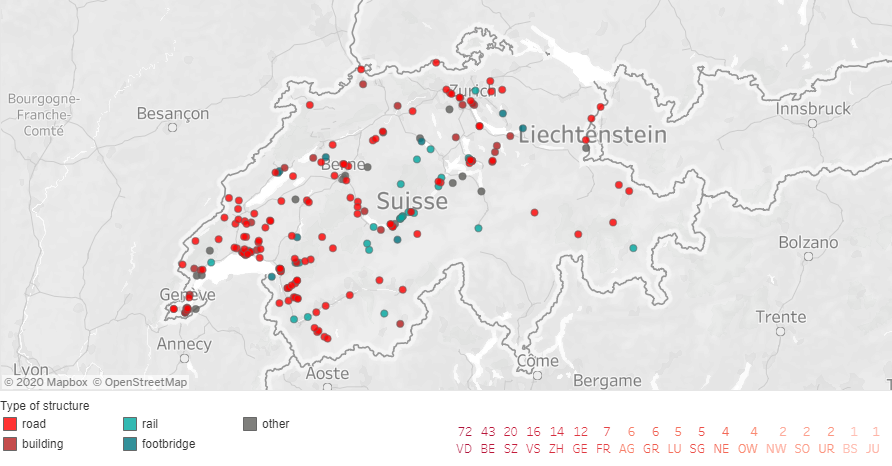 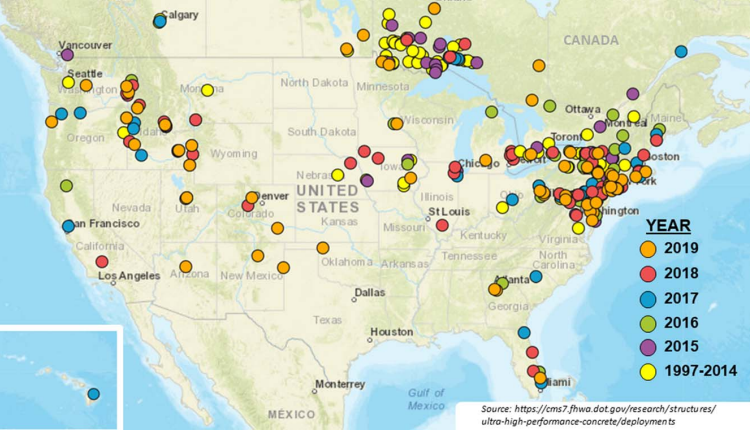 Journée des ouvrages d’art – 04/05/2022 – La Marlagne
14
[Speaker Notes: Compression softening : fissures transversales et déformations sous tension
Tension stiffening : le béton autour des armatures fonctionne un peu en traction et augmente la rigidité en traction
Tension softening : Quand le béton crack cela relache de l’énergie qui augmente la fissure
Méthode de la sécante à la rigidité]
Utilisation des BFUP – projet SPW MI
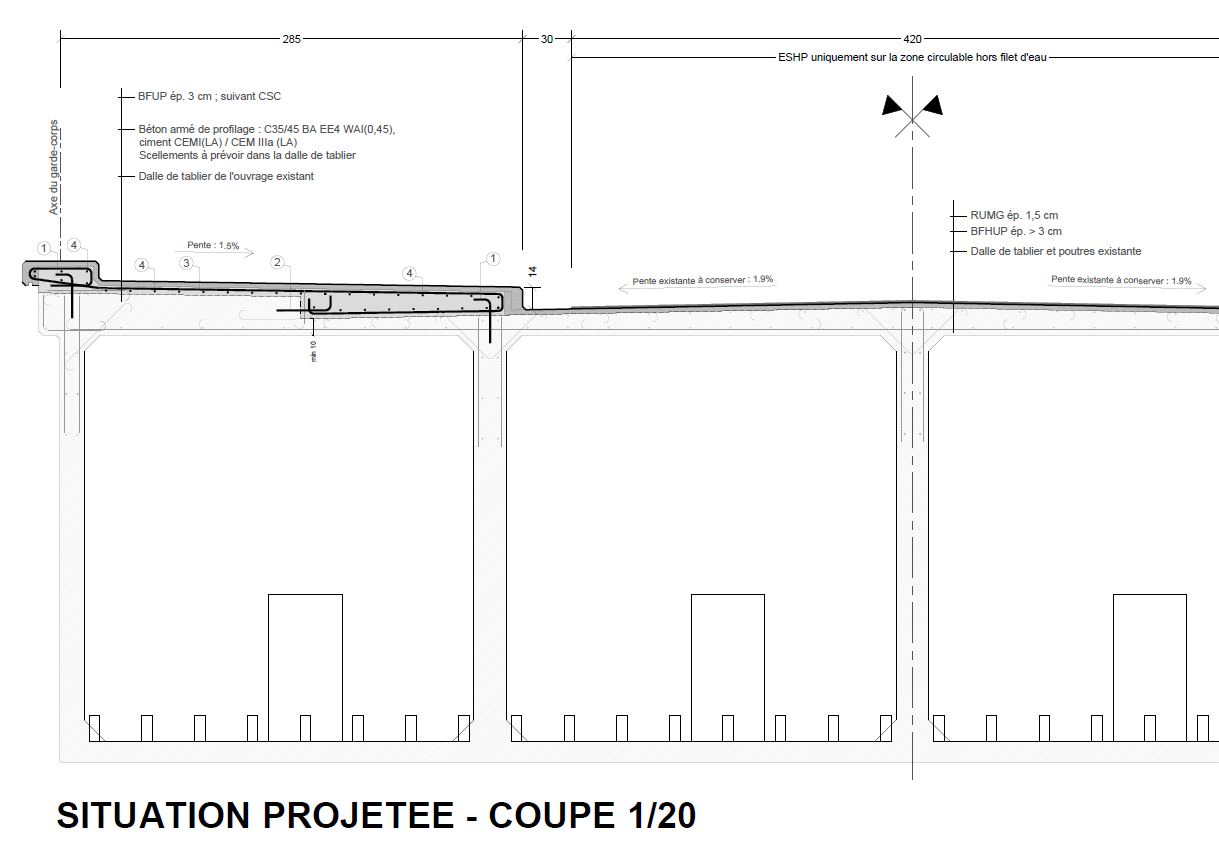 Pont de Soudromont

Faiblesse générale du cadre, nécessité de diminuer le poids propre

BFUP pour le renforcement et l’étanchéité

BFUP en couche de finition sur les trottoirs
Journée des ouvrages d’art – 04/05/2022 – La Marlagne
15
[Speaker Notes: Compression softening : fissures transversales et déformations sous tension
Tension stiffening : le béton autour des armatures fonctionne un peu en traction et augmente la rigidité en traction
Tension softening : Quand le béton crack cela relache de l’énergie qui augmente la fissure
Méthode de la sécante à la rigidité]
Conclusion
Le BFUP : un matériau innovant mais pas pour tout

Diminuer les charges de poids propre
Améliorer la résistance
Améliorer le contrôle des fissures
Étanchéité
Limiter la durée des interventions
Journée des ouvrages d’art – 04/05/2022 – La Marlagne
16
[Speaker Notes: Compression softening : fissures transversales et déformations sous tension
Tension stiffening : le béton autour des armatures fonctionne un peu en traction et augmente la rigidité en traction
Tension softening : Quand le béton crack cela relache de l’énergie qui augmente la fissure
Méthode de la sécante à la rigidité]